Figure 5. Comparison of contrast-dependent changes in receptive-field size estimated from 2 different measures. Changes ...
Cereb Cortex, Volume 23, Issue 2, February 2013, Pages 283–292, https://doi.org/10.1093/cercor/bhs012
The content of this slide may be subject to copyright: please see the slide notes for details.
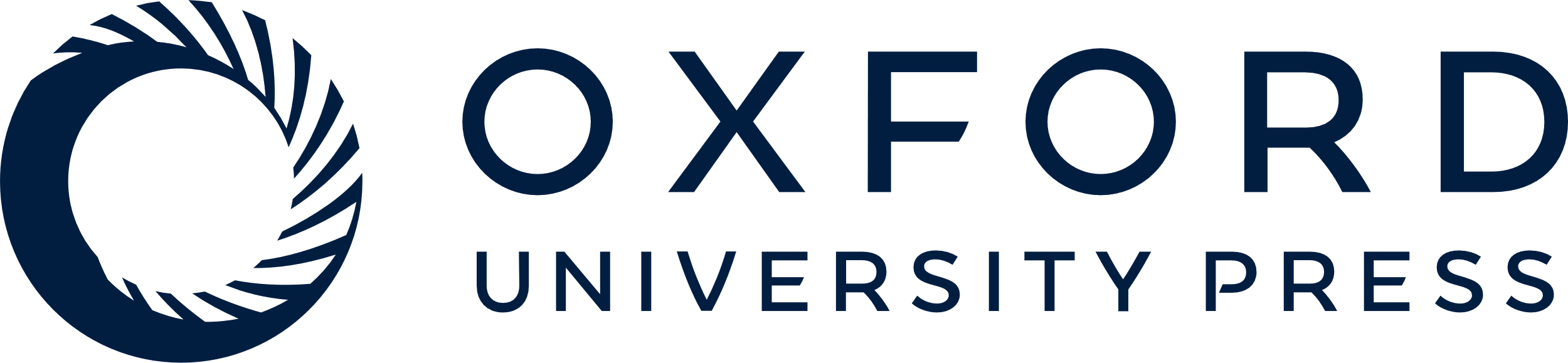 [Speaker Notes: Figure 5. Comparison of contrast-dependent changes in receptive-field size estimated from 2 different measures. Changes in either space constant (a or b) or the empirical size of CRF and nCRF are defined as the ratio of their estimates at low to high contrast. The space constants, a and b, are derived from the difference of Gaussians model. The sizes of empirical CRF and nCRF are estimated from either the peak or asymptotic value of the fitted summation curves. (A) The excitatory space constant ratio, alow/ahigh, is compared with the ratio of empirical CRF, CRFlow/CRFhigh, correlation between the 2 measures is significant (r2 = 0.72, P < 0.001). (B) The suppressive space constant ratio, blow/bhigh, is compared with the ratio of empirical nCRF, nCRFlow/nCRFhigh, significant correlation is observed (r2 = 0.79, P < 0.001). The diagonal indicates the unity ratio line.


Unless provided in the caption above, the following copyright applies to the content of this slide: © The Author 2012. Published by Oxford University Press. All rights reserved. For permissions, please e-mail: journals.permissions@oup.com]